وصف البيانات 

مقاييس النزعة المركزية
وصف البيانات
المقاييس الإحصائية الوصفية
مقاييس النزعة المركزية.
مقاييس التشتت.
معاملات الالتواء.
و غيرها.....
تشمل كل من
شروط المقياس الجيد
أن  يتم تحديد قيمته بالضبط و لا تترك للتقدير الشخصي.
أن تدخل في حسابه جميع المشاهدات و البيانات.
سهولة فهمه و حسابه.
قابليته للتعامل الجبري.
عدم تأثره بالقيم الشاذة.
مقاييس النزعة المركزية
أولاً
القيم التي تقترب منها أو تتركز حولها أو تتوزع بالقرب منها معظم البيانات
الوسط الحسابي ( المتوسط )
طريقة حساب الوسط الحسابي
البيانات الغير مبوبة
أمثلة
البيانات التالية تمثل عدد أيام الغياب خلال ربع السنة لعينة عشوائية من الموظفين, أوجدي الوسط الحسابي
6	9	5	7	3	2	10
قد يساوي المتوسط إحدى القيم و قد يكون مختلف
شركة لديها 6 مصانع في مناطق مختلفة لإنتاج منتج معين سعتها الإنتاجية كما يلي 
1000	3000	2000	1000	2500	1200
أوجدي الوسط الحسابي لإنتاج الشركة الكلي
مقاييس النزعة المركزية ( الوسط الحسابي )
مثال :
احسبى الوسط الحسابى للأجور اليومية بالدولار للعينة التالية 
المكونة من خمس عمال باحدى القطاعات:


الحل:
يراعى أن يكون الوسط الحسابي بين أصغر قيمة و أكبر قيمة ضمن البيانات
مقاييس النزعة المركزية ( الوسط الحسابي )
مثال:
شركة لديها 6مصانع موزعة فى مناطق مختلفة لانتاج نفس المنتج وتبلغ السعة الانتاجية للوحدات من هذا المنتج فى هذة المصانع كما يلى:
   

 و المطلوب: حساب متوسط انتاج الشركة من هذا المنتج.
  الحل:
وحدة
مقاييس النزعة المركزية ( الوسط الحسابي )
المتوسط المرجح: (Xw  )
 هو مجموع حواصل ضرب القيم فى أوزان مخصصة لكل منها مقسوم علي مجموع هذة الاوزان.
           



حيث x1,x2,…, xn هى قيم العينة, و التى لها الاوزان
w1, w2,…, wn
مثال :
أوجد المتوسط المرجح لدرجات أحد الطلاب فى ثلاث مقررات باحد الفصول الدراسية حيث كانت درجاته هى40 , 70 , 50  وكانت الساعات المعتمدة هى 3, 4, 2على الترتيب.
   الحل:
المتوسط المرجح ( الموزون)
المتوسط المرجح لمجموعة من القيم هو مجموع حواصل ضرب القيم في أوزانها المخصصة مقسوماً على مجموع الأوزان.
يرمز للمتوسط المرجح بالرمز
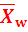 لمجموعة من القيم

ذات الأوزان
 
على التوالي
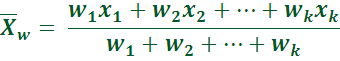 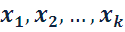 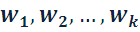 إذا كانت درجات طالبة في ثلاثة مقررات كالتالي :
كيف يمكن حساب متوسط درجات الطالبة.
لاحظي :
كل درجة تتأثر بعدد الساعات.
يسمى 
المتوسط الموزون
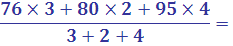 لحساب المتوسط
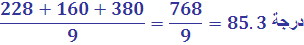 طريقة حساب الوسط الحسابي
البيانات المبوبة
مركز الفئة الثانية=
مركز الفئة الأولى +h
+h
+h
مثال
الجدول التالي يوضح الأجر اليومي لعينة عشوائية من 36 عامل بالريال. أوجدي الوسط الحسابي
نكمل الجدول
مزايا و عيوب الوسط الحسابي
المزايا
العيوب
لا يمكن إيجاده للبيانات الوصفية.
لا يمكن إيجاده من خلال الرسم.
يتأثر بالقيم الشاذة.
قد لا يساوي عدداً صحيحاً أو أي من القيم الداخلة في حسابه.
سهولة حسابه و التعامل معه جبرياً
لا يحتاج لترتيب البيانات.
تدخل في حسابه جميع القيم.
يعتبر الأساس في معظم عمليات الإحصاء الاستدلالي.
أي من الأعداد التالية هو العدد الأوسط ؟
2, 4,10, 6, 8,1, 5
نعيد ترتيب الأعداد تصاعدياً أو تنازلياً 
1, 2, 4 , 5 , 6 , 8 , 10
يسمى الوسيط
أي من الأعداد التالية هو العدد الأوسط ؟
2, 4,10, 8,2, 5
نعيد ترتيب الأعداد تصاعدياً أو تنازلياً 
2, 2, 4 , 5 , 8 , 10
الوسيط
يسمى الوسيط مقياس الموقع
طريقة حساب الوسيط
البيانات الغير مبوبة
أمثلة
أوجدي الوسيط للأجور اليومية بالدولار للبيانات التالية:

العينة الأولى :    50	70     	     40	50	80

العينة الثانية :  50	  70     	    60	40	30	80
العينة الأولى
العينة الثانية
مقاييس النزعة المركزية ( الوسيط )
مثال:
    احسب وسيط الأجور اليومية بالدولار للبيانات الآتية والتي تمثل عينتين من العمال مختارتين من شركتين مختلفتين:
العينة : (1) 	
العينة: (2) 	
الحل:
العينة : (1)لحساب قيمة الوسيط: 
1- نرتب القيم تصاعديا فتصبح
50    60    70    80    90            

2- نوجد موقع الوسيط =                                   (الناتج عدد صحيح) 

، حيث أن الناتج عدد صحيح إذن الوسيط هو القيمة التي موقعها 3 
نجد ان قيمة الوسيط $70 = m =
مقاييس النزعة المركزية ( الوسيط )
العينة: (2) 	50	70	80	90	60	100 
لحساب قيمة الوسيط:
1- نرتب القيم تصاعديا فتصبح 
50    60    70    80    90    100                         

2- نوجد موقع الوسيط وهو                                          (عدد كسرى)
                                                                    
                                                                    
حيث أنه عدد كسري اذن الوسيط هو متوسط القيمتين التي موقعهما  3و4 

نجد ان  الوسيط = m=                 =
$75
أوجدي الوسيط لنتائج   6   طلاب حيث ثلاثة منهم لم تعرف درجاتهم و إنما تقاديرهم:
طريقة حساب الوسيط في البيانات المبوبة
التكرار المتجمع للفئة التي تسبق فئة الوسيط
الحد الأدنى لفئة الوسيط
تكرار فئة الوسيط
الفئة الأكبر منهما
فئة الوسيط
مثال
الجدول التالي يبين درجات تحديد مستوى 30  طالب في اللغة الانجليزية  و المطلوب حساب الوسيط للدرجات.
نوجد ت.م.ص
فئة الوسيط
مزايا و عيوب الوسيط
المزايا
العيوب
يحتاج لترتيب البيانات.
لا تدخل في حسابه جميع القيم.
يصعب استخدامه في الإحصاء الاستدلالي لصعوبة التعامل معه جبرياً.
سهولة حسابه .
 لا يتأثر بالقيم الشاذة.
يمكن إيجاده عن طريق الرسم.
يمكن حسابه في الجداول التكرارية المفتوحة.
يمكن إيجاده للبيانات الوصفية الترتيبية.
المنوال
طريقة حساب المنوال
البيانات الغير مبوبة
أمثلة
أوجدي المنوال لكل من العينات التالية:
المخالفات المرورية التي ارتكبها كل شخص في عينة من 10  أشخاص:
أحادية المنوال
المنوال
D = 4
تقديرات عينة من 10  طلاب :
D تكرر 3 مرات
C تكرر 3 مرات
المنوال
D,C
ثنائية  المنوال
جنسيات عينة من 10  حجاج أجانب :
كل من المصري التونسي و اللبناني تكرر مرتين
المنوال
تونسي , لبناني, مصري
ثلاثية المنوال
( متعددة المنوال)
عدد أيام الغياب عينة من 10  طلاب خلال شهر :
جميع القيم تكررت مرة واحدة
المنوال
غير موجود
عديمة المنوال
فصائل الدم لعينة من 10  مرضى :
المنوال
O
طريقة حساب المنوال
البيانات المبوبة
يحسب المنوال من التعريف مباشرة أي القيمة التي يقابلها أكبر تكرار
البيانات الوصفية أو الكمية المنفصلة
أمثلة
أوجدي المنوال لبيانات عينة عشوائية من العمال موزعين حسب الحالة الاجتماعية:
أكبر تكرار
المنوال
المنوال
متزوج
أمثلة
الجدول التالي يمثل عدد أجهزة الهاتف النقال المباعة خلال شهر في أحد المحلات و المطلوب إيجاد المنوال
أكبر تكرار
المنوال
المنوال
1
مزايا و عيوب المنوال
العيوب
المزايا
سهولة حسابه و إيجاده
لا يتأثر بالقيم الشاذة.
يمكن حسابه في الجداول التكرارية المفتوحة.
يمكن إيجاده لجميع أنواع البيانات الوصفية و الكمية.
يمكن إيجاده من خلال الرسم
يعتبر المقياس الوحيد الذي يمكن استخدامه للبيانات الاسمية
لا تدخل في حسابه جميع البيانات.
قد لا يقع في مركز البيانات بل في طرفها.
تتغير قيمته باختلاف طريقة اختيار الفئات.
يصعب التعامل معه في الإحصاء الاستدلالي لأنه قد تكون له أكثر من قيمة.